Exam Practice! Germany 8 Marker.
Keywords:

Convincing – Accurate to the facts that you know. Nothing to do with who wrote the interpretation or bias.

Avoid discussing:

Reliable  - How trustworthy the author is
Provenance – Who wrote the source and when

Bias -  Hidden preferences that make a person think a certain way
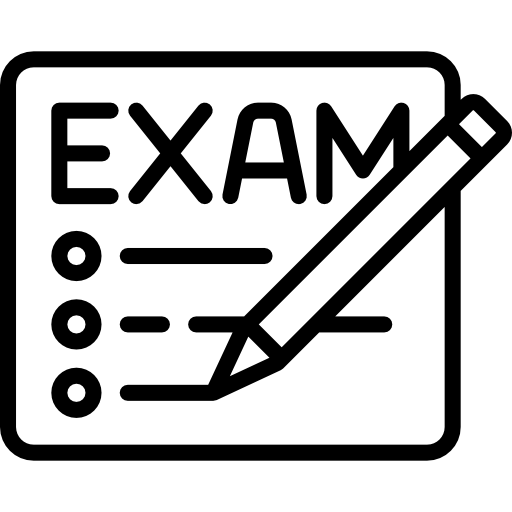 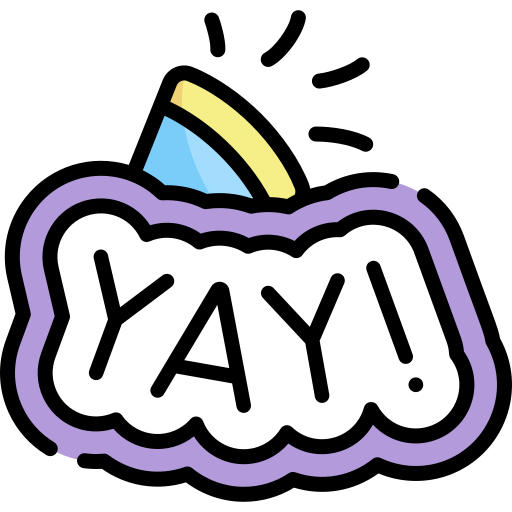 Destination for the lesson
Destination Question:

How do I get 8/8 on the Germany 8 mark ‘Convincing’ question?

How is ‘convincing’ different to ‘reliable’ when looking at interpretations?
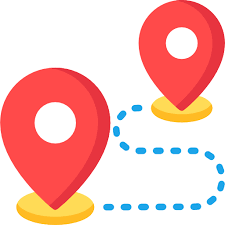 Germany Unit – Exam questions
How does Interpretation A differ from Interpretation B about BLANK?[4]
Why might the authors of Interpretation A and B differ about BLANK?[4]
Which interpretation is most convincing? [8]
Describe two problems affecting BLANK? [4]
Explain how the lives of BLANK were affected by BLANK? [4]
Which reason was most important for BLANK? [12]
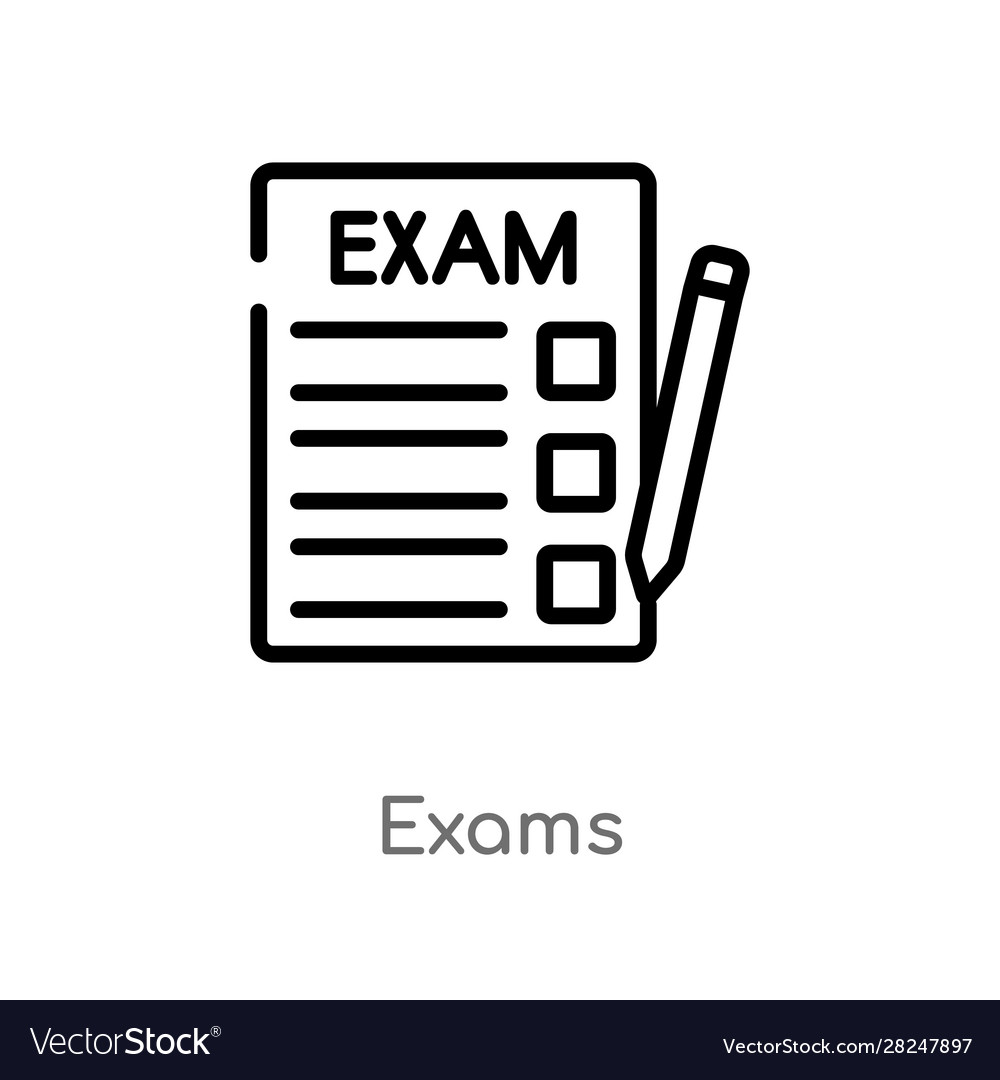 Germany Unit – Q3
Q3 - Which interpretation gives the more convincing opinion? [8]
Interpretation A suggests…
From my own knowledge I can see that this is convincing because…
Interpretation B suggests…
From my own knowledge I can see that this is convincing because…
Overall, interpretation BLANK is more convincing about BLANK because…
Interpretation BLANK is less convincing about BLANK because…
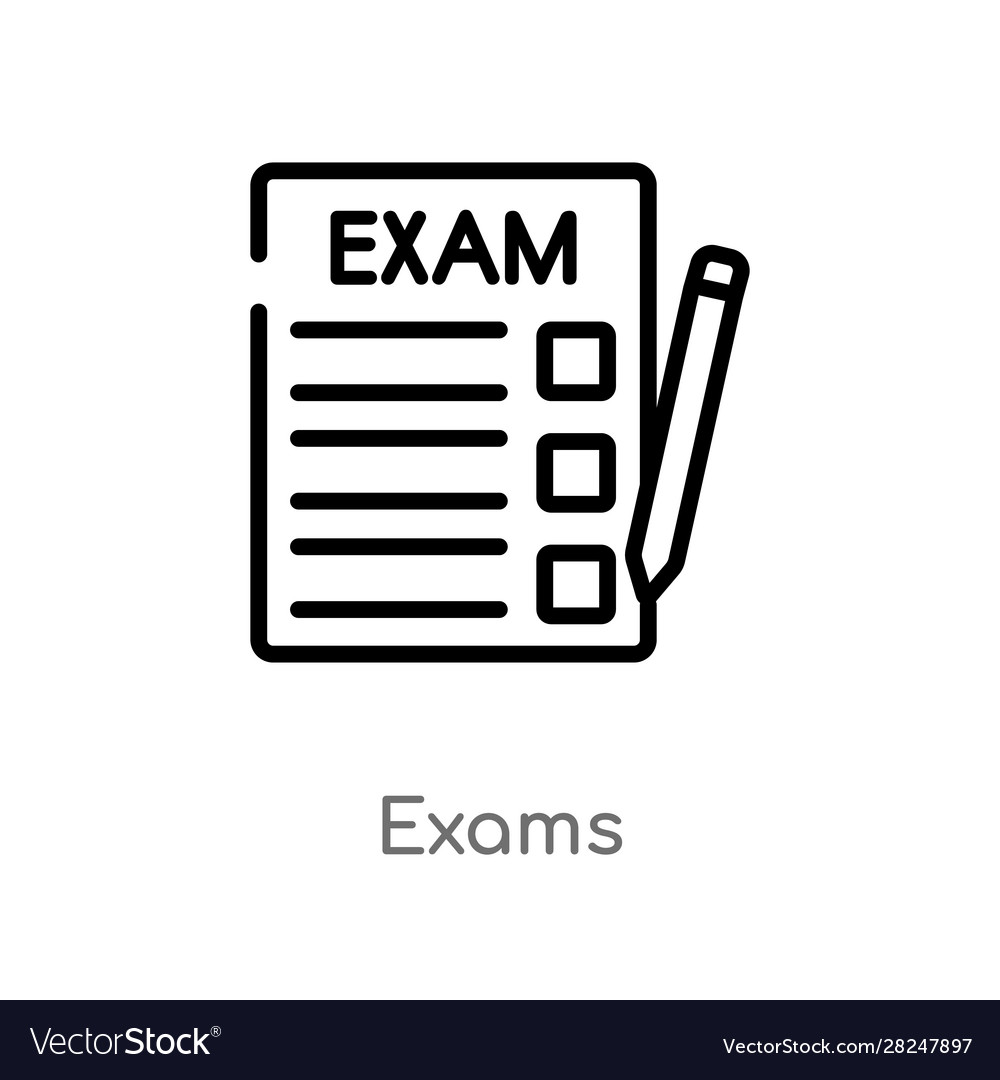 General Guidelines
10 minutes.

Three paragraphs.

Plan your answer first.

Use subject specific vocabulary and formal language.
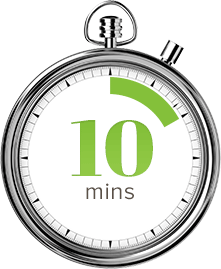 Football example – Which interpretation is more convincing about Liverpool?
INTERPRETATION A
‘Liverpool are the best team in the league and will definitely win the league this year – I absolutely adore them!
(Mr Richardson, a Liverpool fan, speaking on 05/02/2021)
THINK

Which interpretation is the most accurate?

What facts do I know that would match up to each of these interpretations?

What should I avoid talking about?
INTERPRETATION B
‘Liverpool were hilarious tonight – they were useless! They have no chance winning the league after tonight’s performance. I love seeing them fail!’
(Mr Moore, an Arsenal fan, speaking on 07/02/21, after Liverpool lost 4-1 to title rivals Manchester City)
Football example – Model Answer
Which interpretation is most convincing about Liverpool? [8]
THINK

Which interpretation is the most accurate?

What facts do I know that would match up to each of these interpretations?

What should I avoid talking about?
Ways that Interpretation A can be considered convincing.

Ways that Interpretation B can be considered convincing.

Conclusion – Which interpretation is most convincing overall?
Football example – Model Answer
Which interpretation is most convincing about Liverpool? [8]
Paragraph 1 – How is Interpretation A convincing

Explain some facts that would support Interpretation A.

Do not talk about provenance or bias.
Paragraph 1 – Interpretation A

Interpretation A suggests that Liverpool are the best team in the Premier League and are going to win again this season. From my own knowledge I can see that this is convincing because Liverpool have many internationally admired players in their squad, such as Mohammed Salah and Sadio Mane, and they won the league comfortably last year so they could be considered the best and likely to win again this season.
Football example – Model Answer
Which interpretation is most convincing about Liverpool? [8]
Paragraph 1 – How is Interpretation A convincing

Explain some facts that would support Interpretation B.

Do not talk about provenance or bias.
Paragraph 2 – Interpretation B

Interpretation B suggests that Liverpool are a poor team with no chance of winning. From my own knowledge I can see that this is convincing because Liverpool have many significant injuries in their squad at the moment, and have had a terrible set of recent performances with many losses to teams lower than them in the league, so they could be considered unlikely to win the Premier League again this season.
Football example – Model Answer
Which interpretation is most convincing about Liverpool? [8]
Paragraph 1 – How is Interpretation A convincing

Explain which argument is stronger according to the facts alone.

Do not talk about provenance or bias.
Paragraph 2 – Interpretation B

Overall, Interpretation B is more convincing than Interpretation A because although Liverpool did win the league last year, that doesn’t necessarily mean they will be able to do it again, and the more recent evidence, such as their 4-1 defeat to rivals Manchester City, suggests they will not be able to win the league this season.
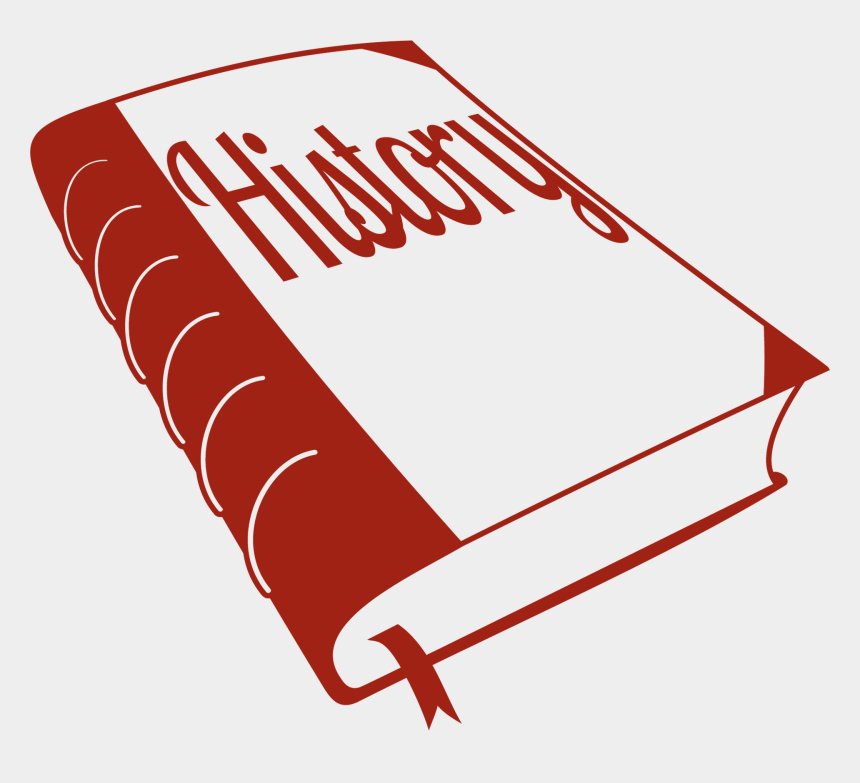 Historical example - Treaty of Versailles
Interpretation A:

“This fat volume was quite unnecessary. They could have expressed the whole thing more simply in one sentence—Germany renounces (gives up) its existence.”

-Ulrich von Brockdorff-Rantzau, Germany’s foreign minister, 1919. (Rantzau negotiated about the Treaty of Versailles for Germany)
Interpretation B:

“There must be justice for the dead and wounded…There must be justice for those millions whose homes and land, ships and property German savagery has ruined and destroyed.”

-Georges Clemenceau, French Prime Minister, 1919.
Historical example – Which is more convincing about the Treaty of Versailles?
Which interpretation is most convincing about the Treaty of Versailles? [8]
THINK

Which interpretation is the most accurate?

What facts do I know that would match up to each of these interpretations?

What should I avoid talking about?
Ways that Interpretation A can be considered convincing.

Ways that Interpretation B can be considered convincing.

Conclusion – Which interpretation is most convincing overall?
Historical Example – Model Answer
Which interpretation is most convincing about The Treaty of Versailles? [8]
Paragraph 1 – How is Interpretation A convincing

Explain some facts that would support Interpretation A.

Do not talk about provenance or bias.
Paragraph 1 – Interpretation A

Interpretation A suggests that the Treaty of Versailles was excessively harsh to Germany. From my own knowledge I can see that this is convincing because Germany were forced to accept all blame for the First World War despite multiple countries taking part, and they were forced to pay a $6.6 billion in reparations at a time when they were already economically desperate and weak. This would make the idea that the treaty was too harsh convincing.
Historical Example – Model Answer
Which interpretation is most convincing about The Treaty of Versailles? [8]
Paragraph 2 – How is Interpretation A convincing

Explain some facts that would support Interpretation A.

Do not talk about provenance or bias.
Paragraph 2 – Interpretation B

Interpretation B suggests that the Treaty of Versailles was reasonable and fair. From my own knowledge I can see that this is convincing because although other countries took part, Germany was the most openly militaristic and did the most to provoke war. Additionally, they caused huge damage to France, and therefore the idea that the reparations payments and loss of land could be seen as fair is convincing.
Historical Example – Model Answer
Which interpretation is most convincing about The Treaty of Versailles? [8]
Paragraph 3 – Conclusion

Explain which bullet is most convincing overall.

Do not talk about provenance or bias.

You may now bring in why one is less convincing.
Paragraph 3 – Conclusion

Overall, Interpretation A is more convincing than Interpretation B about the Treaty of Versailles because the punishments to Germany, particularly the reparations debt, were a major cause of the rise of Hitler and the Second World War – they were harsh enough to an already devastated German population that the treaty created a deep resentment, even taking into account that Germany bore more responsibility than others for the war.
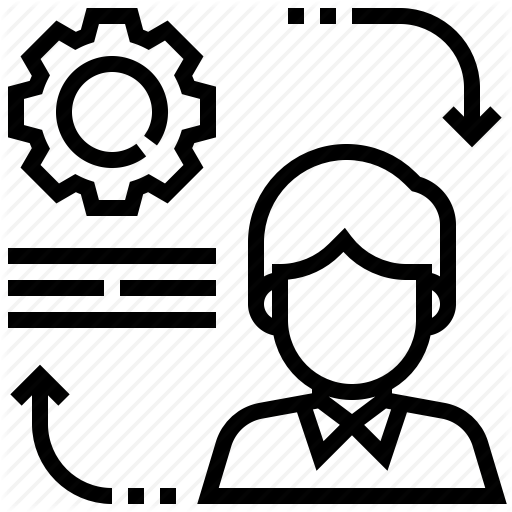 Your turn.
Interpretation B

“The Naval Laws are nothing more than a way for the Kaiser to conquer nations too weak to resist us. It is a national disgrace that money is spent on them while workers in our factories starve.”

-August Bebel, SPD leader, speaking in 1890.
Interpretation A


“It was both necessary and desirable for us to be so strong at sea that no Sea Power could attack us without risk. We built the battleships for the sake of our honour and dignity”

-Bernhard von Bulow, a leading figure in German politics and a friend of Kaiser Wilhelm II. Speaking in 1914.
Student Practice – Which is more convincing about the Naval Laws?
Which interpretation is most convincing about the Naval Laws? [8]
THINK

Which interpretation is the most accurate?

What facts do I know that would match up to each of these interpretations?

What should I avoid talking about?
Ways that Interpretation A can be considered convincing.

Ways that Interpretation B can be considered convincing.

Conclusion – Which interpretation is most convincing overall?
Historical Example – Model Answer
Which interpretation is most convincing about The Naval Laws? [8]
Paragraph 1 – How is Interpretation A convincing

Explain some facts that would support Interpretation A.

Do not talk about provenance or bias.
Paragraph 1 – Interpretation A

Interpretation A suggests that the Naval Laws were necessary for the pride and dignity of Germany. From my own knowledge I can see that this is convincing because Germany was far behind the rest of Europe in terms of its empire and especially its navy – Britain was far stronger than Germany in naval terms. This makes the view that the Naval Laws were necessary for Germany’s dignity convincing.
Historical Example – Model Answer
Which interpretation is most convincing about The Naval Laws? [8]
Paragraph 2 – How is Interpretation A convincing

Explain some facts that would support Interpretation A.

Do not talk about provenance or bias.
Paragraph 2 – Interpretation B

Interpretation B suggests that the Naval Laws were a disgraceful waste of money. From my own knowledge I can see that this is convincing because the Kaiser had to borrow enormous amounts of money to pay for the new battleships, and he did so at a time when German workers in the factories were being paid very little and enduring very harsh conditions in their workplaces. Therefore the view that the Naval Laws were a waste of money can be seen as convincing.
Historical Example – Model Answer
Which interpretation is most convincing about The Naval Laws? [8]
Paragraph 3 – Conclusion

Explain which bullet is most convincing overall.

Do not talk about provenance or bias.

You may now bring in why one is less convincing.
Paragraph 3 – Conclusion

Overall, Interpretation A is more convincing than Interpretation B about the Naval Laws because although Germany did lag behind Britain in the numbers of battleships they owned, there is no clear reason why they must possess more – and paying deprived workers a reasonable wage can be argued to be a more pressing priority.
A reminder….
‘How do I get 8/8 on my Germany 8 mark ‘Convincing’ question?’

Explain how each interpretation is accurate (not how it is reliable or unreliable)

Interpretation A, Interpretation B, conclusion

DO NOT TALK ABOUT BIAS OR THE PROVENANCE.

Stick to just the positives until you reach the conclusion.
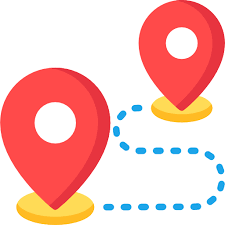